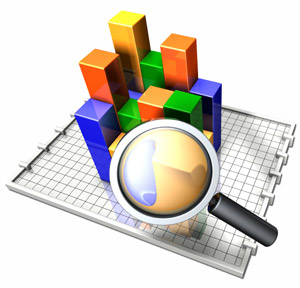 Vícevýběrové testy
Martina Litschmannová, Adéla Vrtková
Obsah lekce
Opakování
Dvouvýběrové testy parametrických hypotéz 
Liší se statisticky významně pokles kapacit baterií výrobců A a C?

Vícevýběrové testy parametrických hypotéz
Vícevýběrové testy o shodě rozptylů
ANOVA (analýza rozptylu = vícevýběrový test o shodě středních hodnot)
Kruskalův – Wallisův test (vícevýběrový test o shodě mediánů)
Dvouvýběrové testy parametrických hypotéz
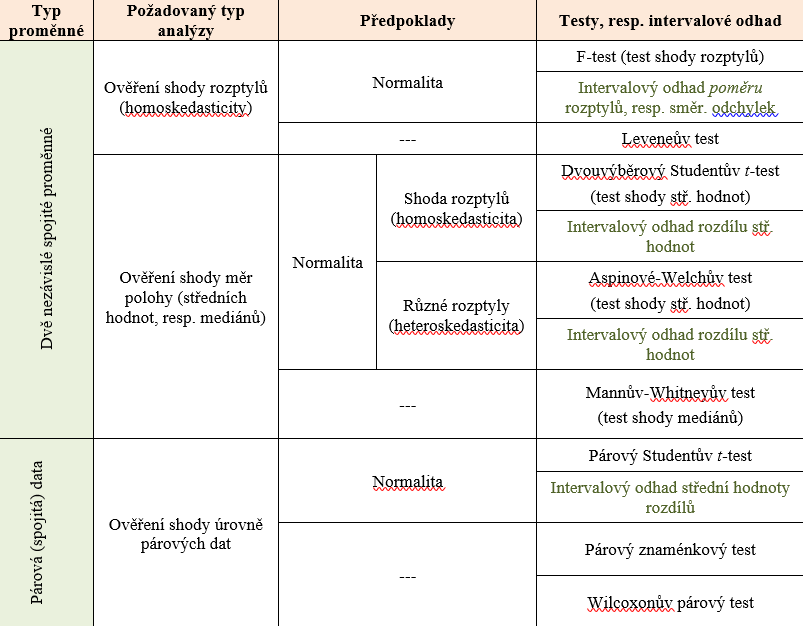 Zdroj: Litschmannová, M., Základní metody statistické indukce, online: http://am-nas.vsb.cz/lit40/PRASTA/Statisticka_indukce.pdf
V souboru aku2.csv jsou uvedeny naměřené kapacity baterií čtyř výrobců po 5 a po 100 nabíjecích cyklech a vypočtené hodnoty poklesů těchto kapacit. Výrobce A tvrdí, že jeho baterie vykazují nižší pokles kapacit než baterie výrobce C. Ověřte toto tvrzení na hladině významnosti 5%.
Řešení – viz skript workshop10.R:
Preprocesing dat: vytvoření souboru, v němž jsou údaje pouze o výrobcích A a C + identifikace odlehlých pozorování a jejich zpracování
Explorační analýza: vizualizace dat (vícenásobný boxplot, histogramy), výpočet výběrových charakteristik, posouzení normality (QQ grafy), posouzení shody rozptylů
Statistická indukce (nezapomínat na volbu hladiny významnosti a ověření předpokladů):
Intervalový odhad rozdílu středních poklesů kapacit baterií výrobců A a C.
Ověření hypotézy, zda se průměrné poklesy kapacit baterií výrobců A a C statisticky významně liší.
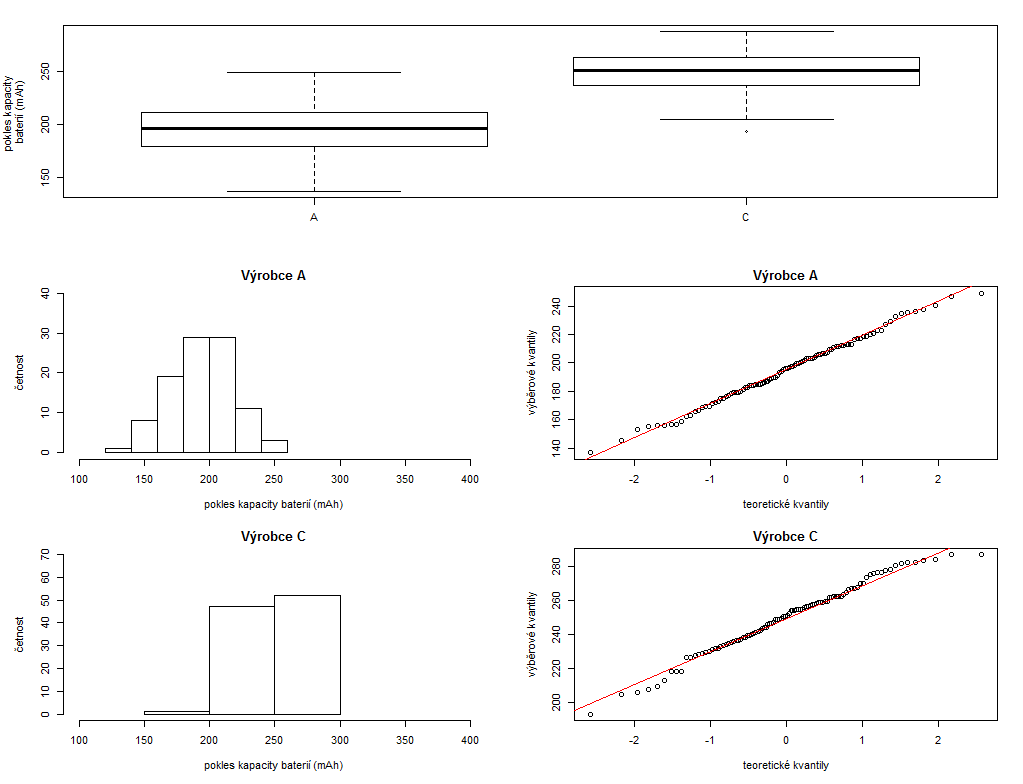 Na základě ověření předpokladů byl pro analýzu vybrán dvouvýběrový t-test.
Vícevýběrové testy
Ověření shody rozptylů (homoskedasticity) ve více než dvou výběrech
Homoskedasticita (shoda rozptylů) je častým předpokladem testů o shodě středních hodnot.
Jak posoudit homoskedasticitu pomocí grafů exploratorní analýzy?
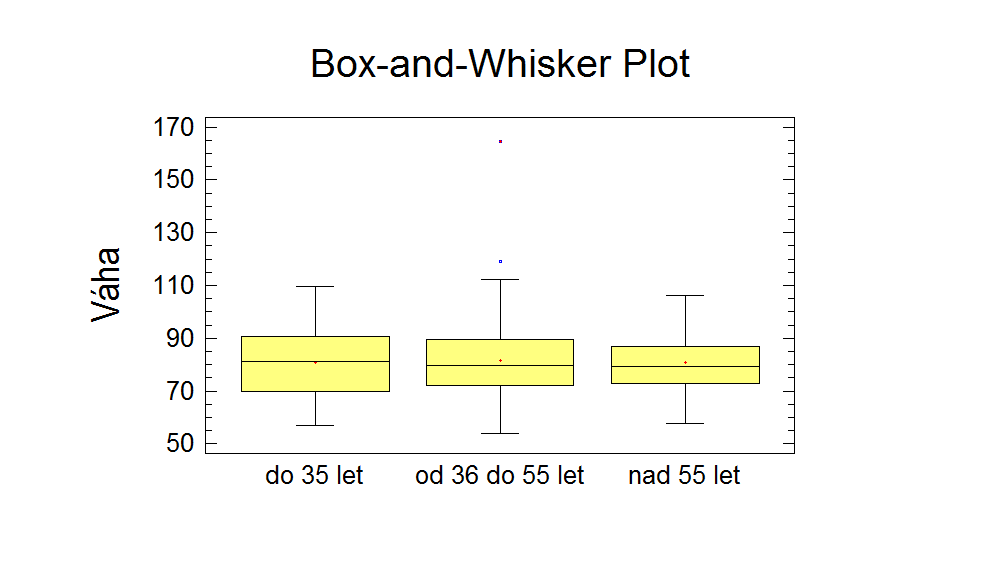 Tato data pravděpodobně splňují předpoklad homoskedasticity.
možný zdroj heteroskedasticity
Ověření shody rozptylů (homoskedasticity) ve více než dvou výběrech
Homoskedasticita (shoda rozptylů) je častým předpokladem testů o shodě středních hodnot.
Jak posoudit homoskedasticitu pomocí grafů exploratorní analýzy?
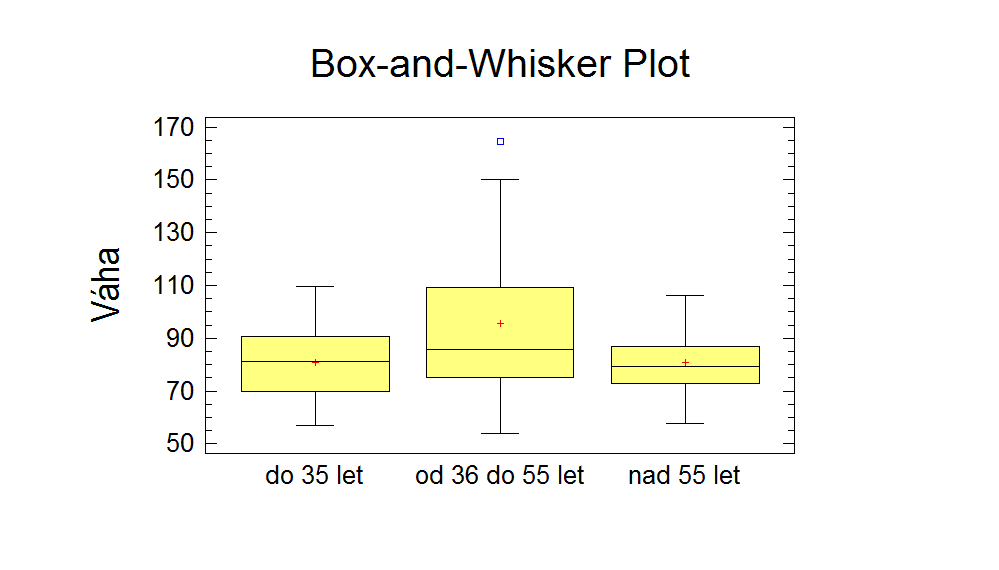 Tato data pravděpodobně nesplňují předpoklad homoskedasticity.
Ověření shody rozptylů (homoskedasticity) ve více než dvou výběrech
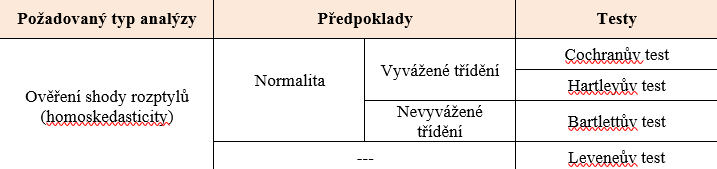 Ověření shody středních hodnotve více než dvou výběrech
To, zda lze očekávat, že jsou střední hodnoty stejné, záleží nejen na průměrech tříd, ale i na rozptylech uvnitř tříd a rozptylech mezi třídami.
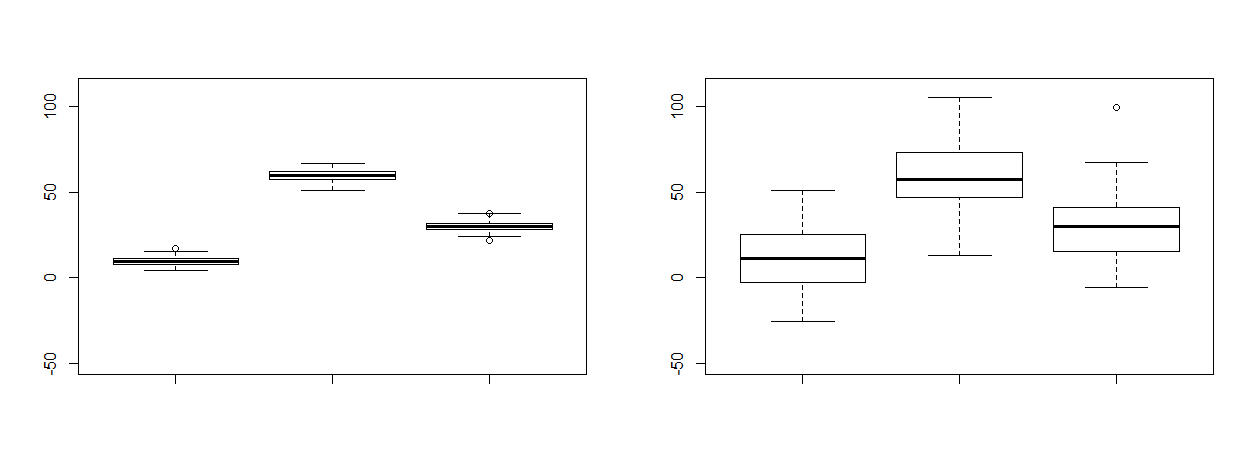 Ověření shody středních hodnotve více než dvou výběrech
To, zda lze očekávat, že jsou střední hodnoty stejné, záleží nejen na průměrech tříd, ale i na rozptylech uvnitř tříd a rozptylech mezi třídami.
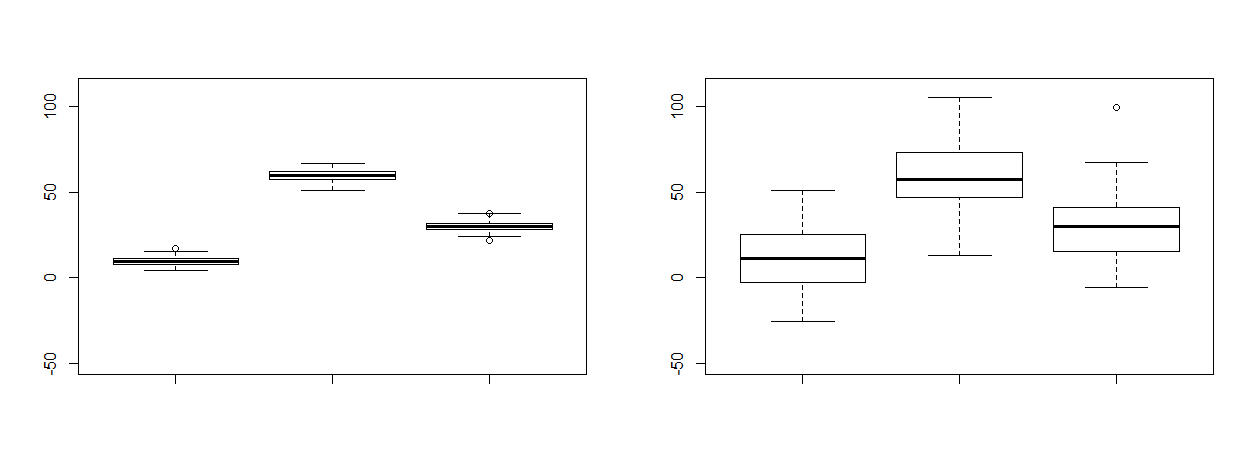 Ověření shody středních hodnotve více než dvou výběrech
Ověření shody středních hodnotve více než dvou výběrech
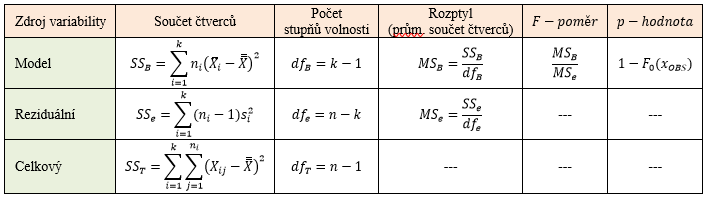 V souboru aku2.csv jsou uvedeny naměřené kapacity baterií čtyř výrobců po 5 a po 100 nabíjecích cyklech a vypočtené hodnoty poklesů těchto kapacit. Na 5% hladině významnosti ověřte, zda se poklesy kapacit výrobců A, C a D statisticky významně liší.
Řešení – viz skript workshop10.R:
Preprocesing dat: identifikace odlehlých pozorování a jejich zpracování
Explorační analýza: vizualizace dat (vícenásobný boxplot, histogramy), výpočet výběrových charakteristik, posouzení normality (QQ grafy), posouzení shody rozptylů
Statistická indukce (nezapomínat na volbu hladiny významnosti a ověření předpokladů):
Ověření hypotézy, zda se průměrné poklesy kapacit baterií výrobců A, C a D statisticky významně liší.
V souboru aku2.csv jsou uvedeny naměřené kapacity baterií čtyř výrobců po 5 a po 100 nabíjecích cyklech a vypočtené hodnoty poklesů těchto kapacit. Na 5% hladině významnosti ověřte, zda se poklesy kapacit výrobců A, C a D statisticky významně liší.
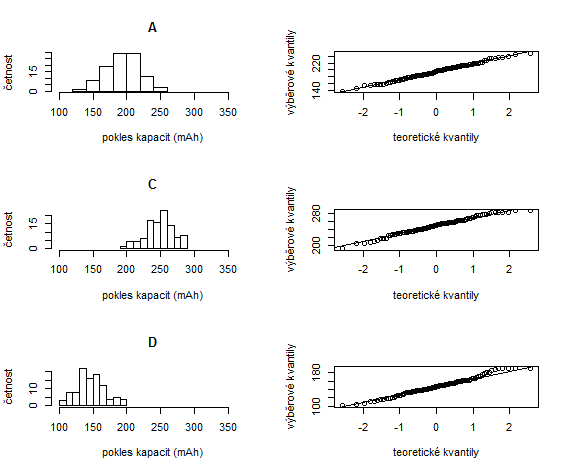 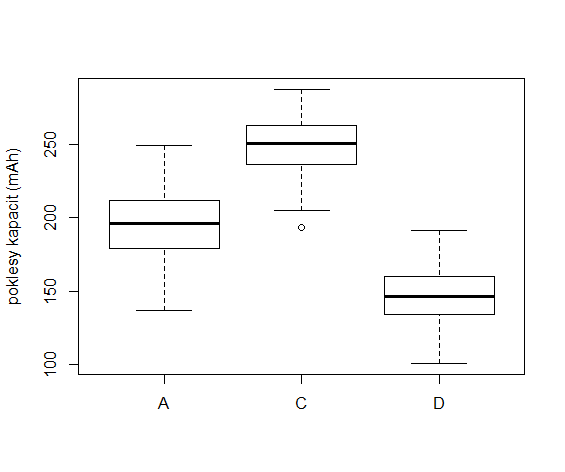 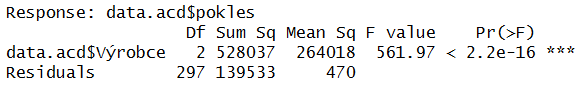 Ověření shody středních hodnotve více než dvou výběrech
Post hoc analýza aneb vícenásobné porovnávání
Zamítneme-li u testu ANOVA nulovou hypotézu, měli bychom zjistit, co bylo příčinou tohoto zamítnutí, tj. najít případné homogenní podskupiny mezi srovnávanými třídami.
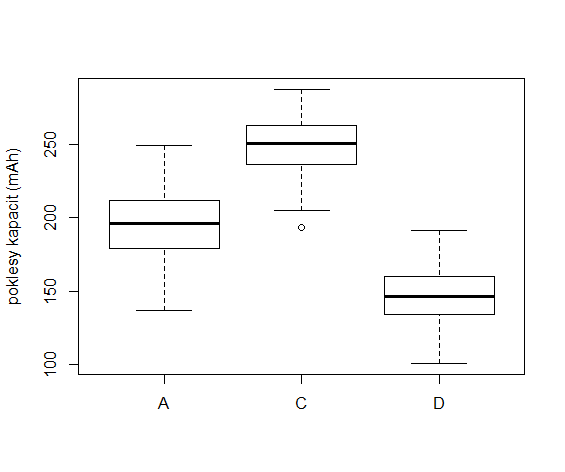 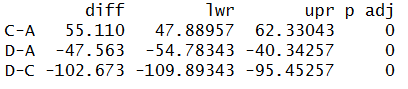 Post hoc analýza Tukeyho metodou
Mezi všemi srovnávanými výrobci jsou statisticky významné rozdíly v poklesech kapacit akumulátorů. Statisticky významně největší pokles kapacit vykazují akumulátory výrobce C, statisticky významně nejnižší pokles kapacit vykazují akumulátory výrobce D.
Ověření shody mediánůve více než dvou výběrech
Kruskalův – Wallisův test
Předpoklady Kruskallova – Wallisova testu:
nezávislost výběrů,
stejný typ rozdělení měřené veličiny pro všechny třídy
V souboru aku2.csv jsou uvedeny naměřené kapacity baterií čtyř výrobců po 5 a po 100 nabíjecích cyklech a vypočtené hodnoty poklesů těchto kapacit. Na 5% hladině významnosti ověřte, zda se poklesy kapacit jednotlivých výrobců statisticky významně liší.
Řešení – viz skript workshop10.R:
Preprocesing dat: identifikace odlehlých pozorování a jejich zpracování
Explorační analýza: vizualizace dat (vícenásobný boxplot, histogramy), výpočet výběrových charakteristik, posouzení normality (QQ grafy), posouzení shody rozptylů
Statistická indukce (nezapomínat na volbu hladiny významnosti a ověření předpokladů):
Ověření hypotézy, zda se průměrné poklesy kapacit baterií výrobců A, B, C a D statisticky významně liší.
V souboru aku2.csv jsou uvedeny naměřené kapacity baterií čtyř výrobců po 5 a po 100 nabíjecích cyklech a vypočtené hodnoty poklesů těchto kapacit. Na 5% hladině významnosti ověřte, zda se poklesy kapacit jednotlivých výrobců statisticky významně liší.
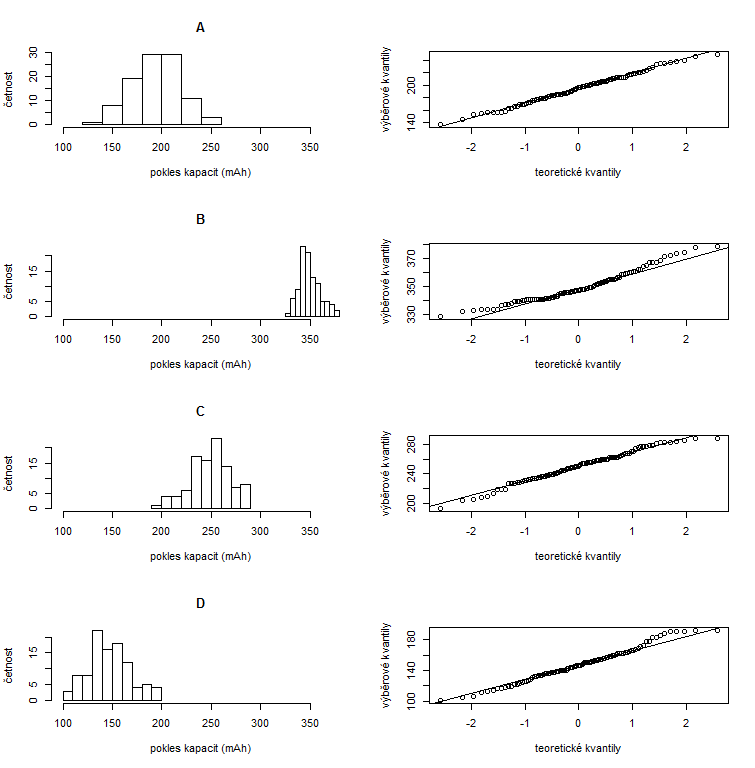 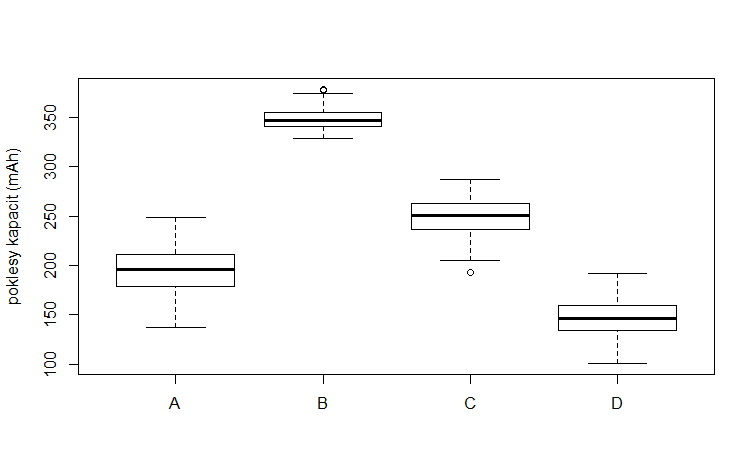 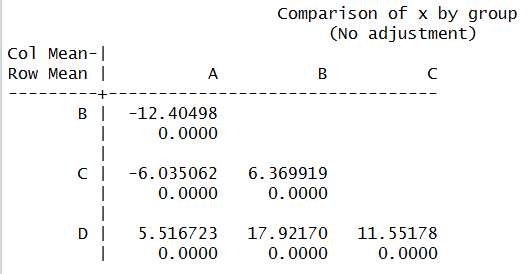 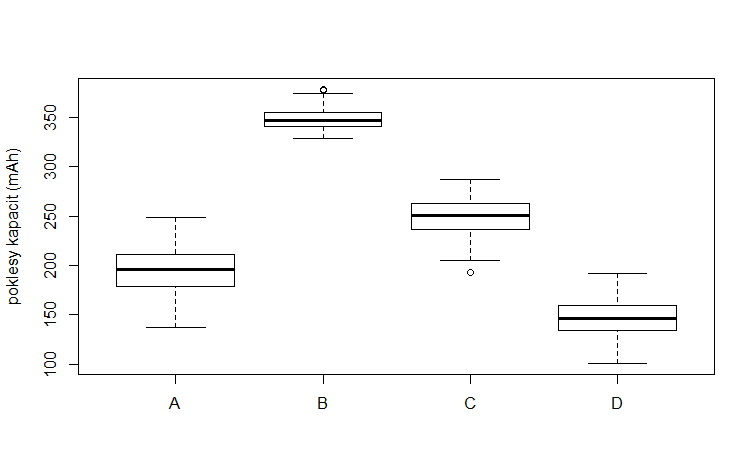 Mezi všemi srovnávanými výrobci jsou statisticky významné rozdíly v poklesech kapacit akumulátorů. Statisticky významně největší pokles kapacit vykazují akumulátory výrobce B, jako druhý nejhorší se jeví výrobce C. Statisticky významně nejnižší pokles kapacit vykazují akumulátory výrobce D.
DěkujEME za pozornost!